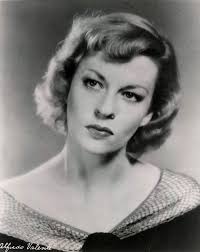 Uta Hagen
12/6/1919 – 14/1/2004
Background
Born in Gottingen, Germany. Emigrated to USA in 1924. Grew up in Madison, Wisconsin. 
Professional stage debut as Ophelia at age 18 and worked as a leading lady for a number of years.
Joined the HB Studio with partner and later husband Herbert Bergof in 1948 and taught acting for many years after (alumni include: Matthew Broderick, Amanda Peet, Sigourney Weaver, Liza Minelli, Whoopi Goldberg, Jack Lemmon & Al Pacino)
Theory background
Starting work as an amateur actress, Uta was influenced by those with whom she worked and her ideas filtered through them and the Stanislavski-based approach that was becoming prevalent at the time.
As she found other actors whom she admired she studied them and founded her own ideas on creating a believable, naturalistic acting style.
Quotes
“We must overcome the notion that we must be regular... it robs you of the chance to be extraordinary and leads you to the mediocre.”
Quotes
“Talent is an amalgam of high sensitivity; easy vulnerability; high sensory equipment (seeing, hearing, touching, smelling, tasting intensely); a vivid imagination as well as a grip on reality; the desire to communicate one's own experience and sensations, to make one's self heard and seen.”
Quotes
“Once in a while, there's stuff that makes me say, That's what theatre's about. It has to be a human event on the stage, and that doesn't happen very often.”
Quotes
“All tedious research is worth one inspired moment.”
Testimony
https://www.youtube.com/watch?v=r7v5zB-jg40
What does a ‘Hagan-based’ approach mean?
Uta Hagen was disillusioned by the fact that many actors did not practise and train themselves outside their original training and work.
She said that a concert pianist or opera singer would spend hours consistently practising their art but actors thought they could just bring themselves.
So she devised 10 object exercises to allow the actor to further deepen their sensitivity to their own bodies and to how they behave in certain situations.
Object Exercises
1 The basic object exercise
2 Three entrances
3 Immediacy
4 The fourth wall
5 Endowment
6 Talking to yourself
7 Outdoors
8 Conditioning forces
9 History
10 Character Action
Example: Three entrances
How do you ensure you enter bringing a complete believable life with you?

What did I just do?

What am I doing right now?

What is the first thing I want?
Example:
Circumstances:
It is early morning, late November. You slept 7 hours without dreams. You are in the middle of rehearsals for a production. You are facing an interesting problem today with your big scene planned and you want to be at your best for it. Having got up, your first objective is to get a coffee to clear your brain
First set up
Step 1: (offstage) You give your attention to your fluffy new bedroom slippers you have just put on.
Step 2: You are standing outside your kitchen door while you are yanking at the belt on your robe, pulling it too tightly against your waist as you have just gained a pound.
Step 3: You open the kitchen door and look to see if the coffee pot is on the side of the sink, washed and ready. It is. You head briskly towards it: your taste buds are primed for coffee. You have entered without knowing it in the pursuit of your wishes
Now change it…
Second set up
Step 1: You have just stubbed your toe on the edge of the bed.
Step 2: You stop outside the kitchen door and are rubbing your toe, which makes you remember a comic toe-stubbing routine that breaks you up.
Step 3:You come into the kitchen and discover the coffee pot on the stove, so you blissfully hobble toward it to reheat the coffee you made freshly last night (you have entered laughing).
Now change it…
6 Steps
1.  Who am I?  	(All the details about your character including name, age, address, 	relatives, likes, dislikes, hobbies, career, description of physical traits, 	opinions, beliefs, religion, education, origins, enemies, loved ones, 	sociological influences, etc.) 
  2.  What are the given circumstances?  
	(Time, place, past, present, future and all of the events) 
 3.  What are my relationships?  
	(Relation to total events, other characters, and to things) 
 4. What do I want?  
	(Character's need.  The immediate and main objective) 
 5.  What is my obstacle?  
	(The obstacles which prevent character from getting his/her need) 
 6.  What do I do to get what I want?  
	(The action: physical and verbal, also-action verbs)
Key Idea - Transference
“…involves the slow and careful translation of an actor’s own life experiences to the particular circumstances of the role in the play. For Hagan, this transference involves making every aspect of the fictional world analogous to her own life. This is true for the setting of the paly and its scenes, the relationships between the characters, and the emotional life of the part.”
Richard Brestoff
Masterclass
https://www.youtube.com/watch?v=xpzLLv-7_JE
Sources:
Respect for Acting – Uta Hagan (1973, MacMillan Press)
Handbook of Acting Techniques – Edited Arthur Bartow (2008, Nick Hern Books)
The Great Acting Teachers and their Methods – Richard Brestoff (1995, Smith & Kraus)
The Great Acting Teachers and their Methods vol 2 – Richard Brestoff (2010, Smith & Kraus)

www.youtube.com